Технология IaaSГусейнов Г.М., гр. K34212
Про технологию IaaS
Инфраструктура как услуга (IaaS) предоставляет ИТ-инфраструктуру: вычислительные, сетевые ресурсы и ресурсы хранения, с оплатой по мере использования через Интернет
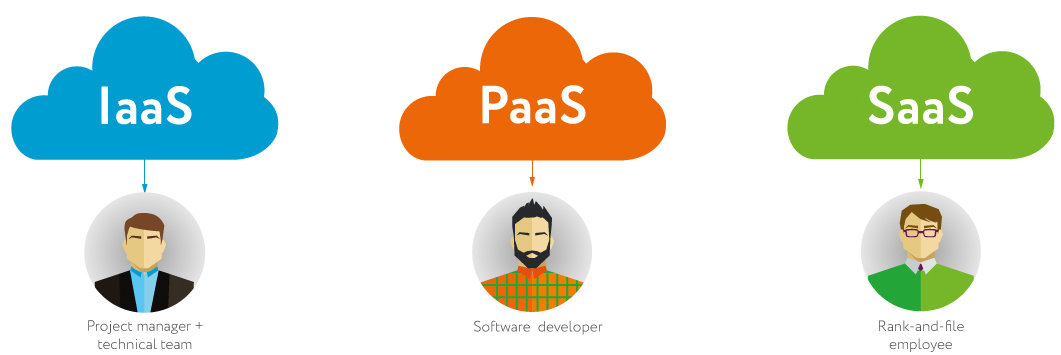 Связь IaaS с SDN
IaaS связана с SDN тем, что  инфраструктура как сервис предоставляет пользователю возможность максимально гибко настраивать и управлять всеми предлагаемыми физическими ресурсами онлайн. 

Ко всему прочему компании предоставляющие IaaS имеют централизованное управление на ЦОДах, которые контролируют все остальные сервера, это в свою очередь тоже отражает связь этих двух технологий.
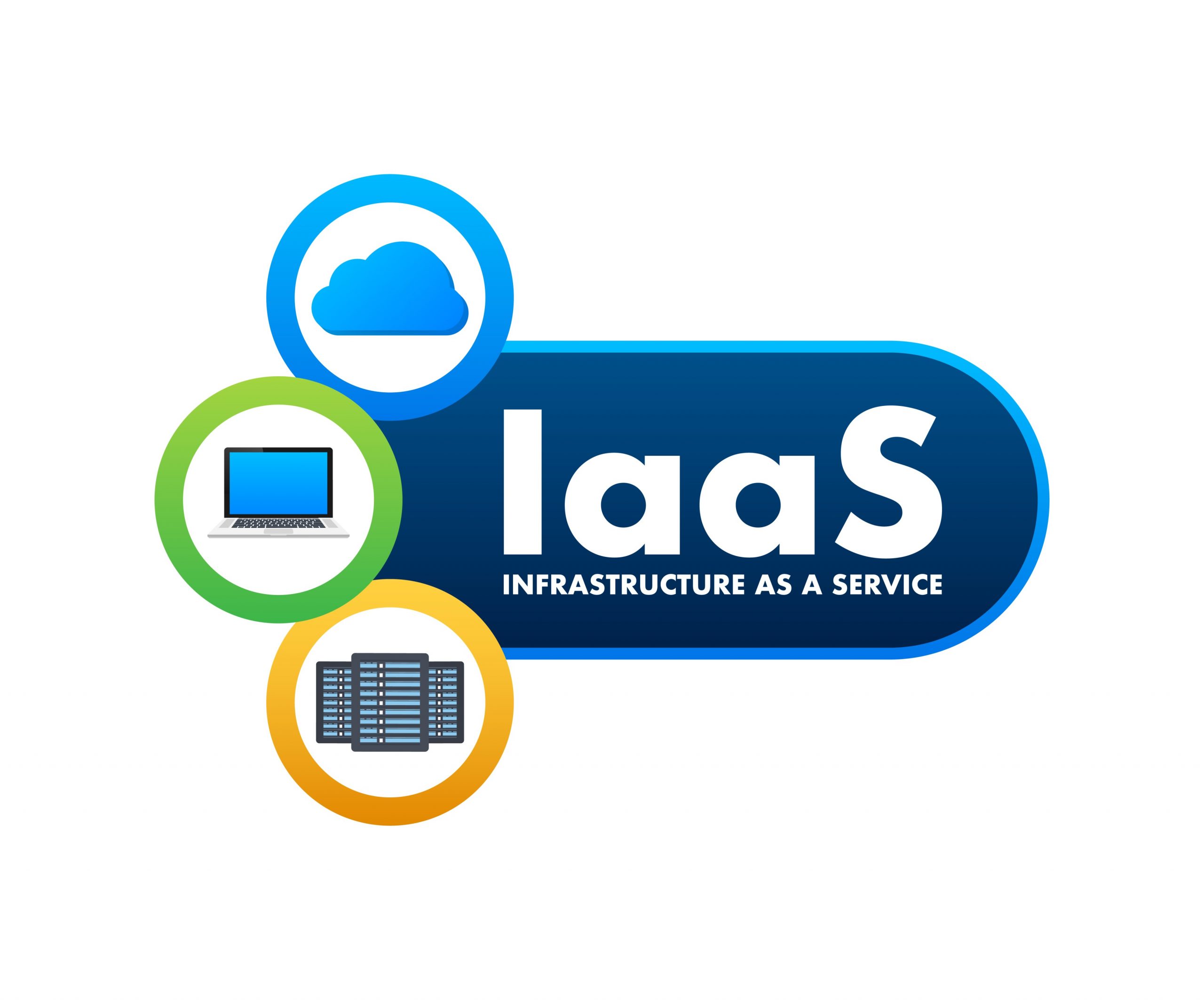 Предлагаемые ресурсы
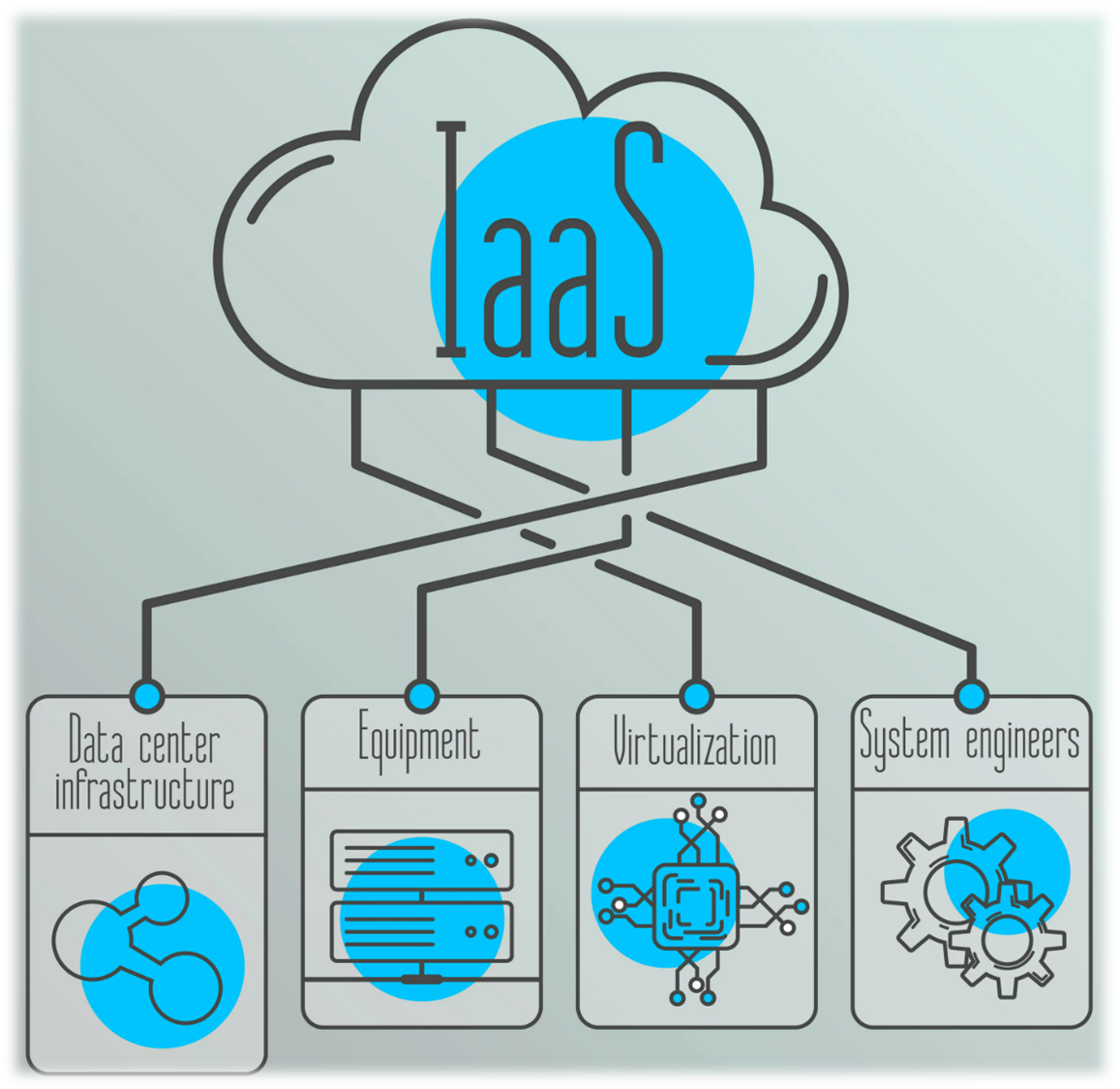 Инфраструктурные сервисы можно разделить на три широкие категории:

Вычисления
центральные процессоры (ЦП)
графические процессоры (ГП)
внутреннюю память (RAM)
Хранилище
Блочное хранилище-SSD|HDD
 Файловое хранилище-NAS
Объектное хранилище-ООП
Сеть
маршрутизаторы
коммутаторы
балансировщики нагрузки
Сценарии использования
IaaS можно использовать для повышения операционной эффективности и отдавать приоритет предоставлению решений, а не управлению инфраструктурой.  

Сценарии использования:

Высокопроизводительные вычисления
Хостинг веб-сайтов
Большие данные и аналитика
Разработка приложений
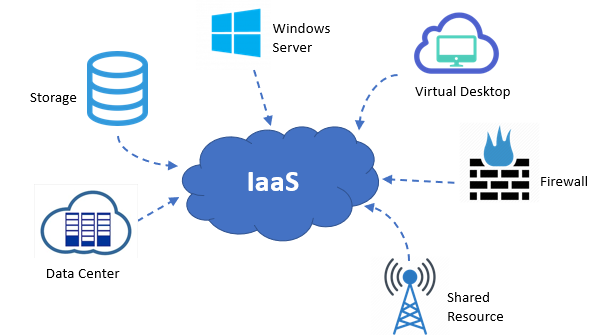 Преимущества
Резервное копирование и восстановление

Производительность

Надежность

Скорость
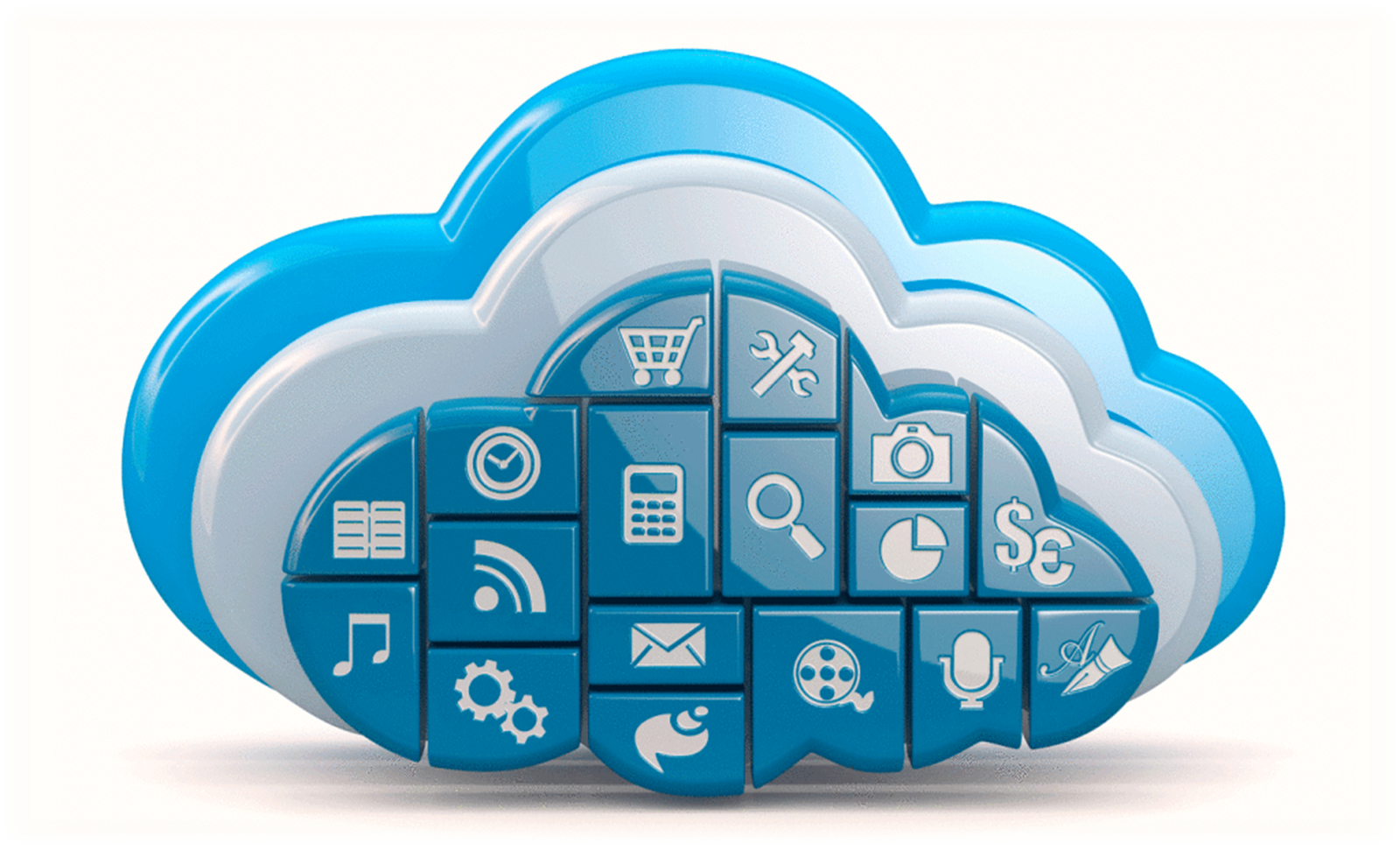 Заключение
IaaS можно использовать, чтобы запрашивать и настраивать ресурсы, необходимые для запуска приложений, IT-систем, анализа информации и прочих трудозатратных задач. 

Вы отвечаете за развертывание, обслуживание и поддержку приложений, а поставщик IaaS – за обслуживание физической инфраструктуры. 

Инфраструктура как услуга позволяет экономично обеспечить гибкость и контроль над IT-ресурсами компании.
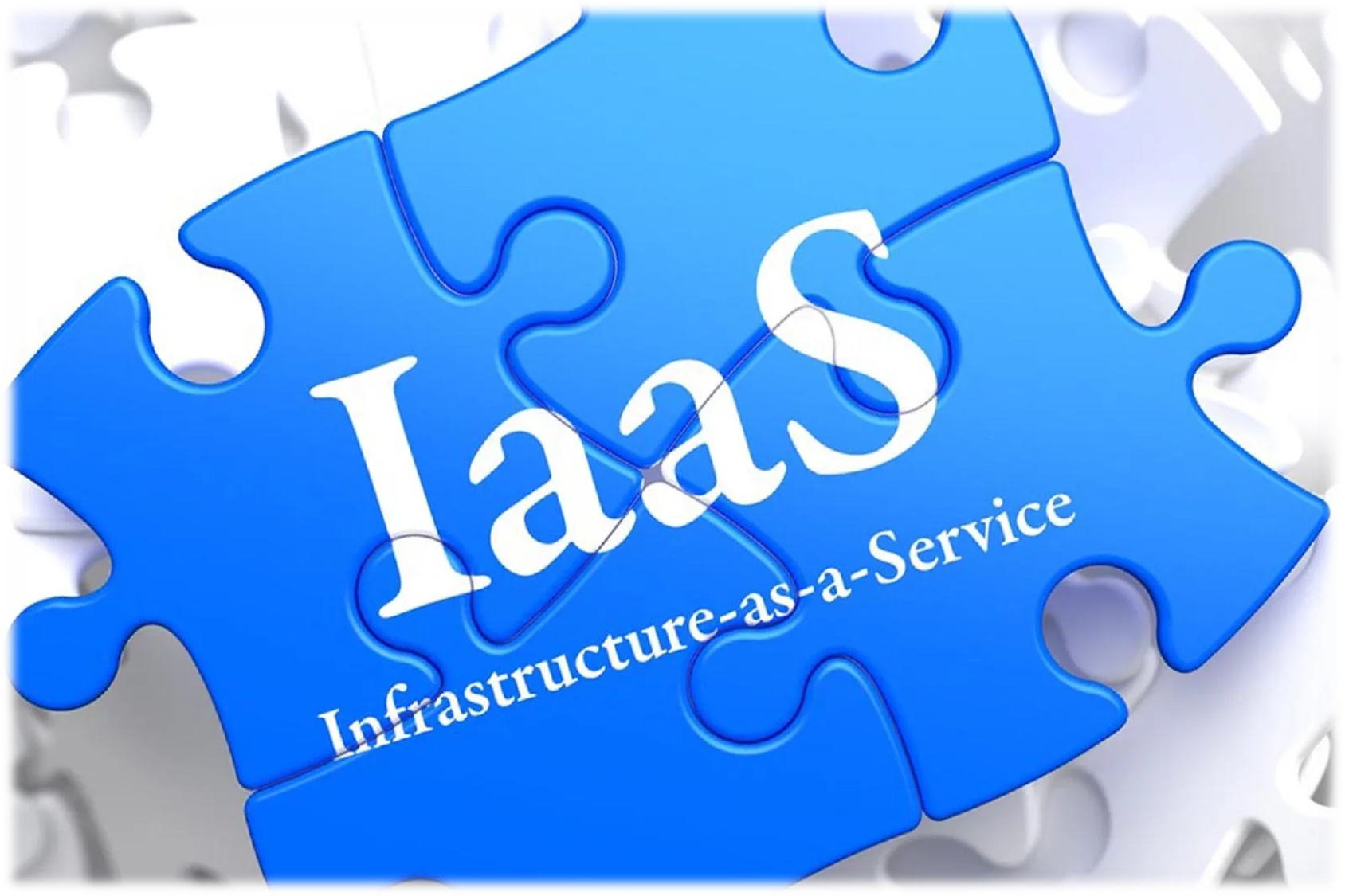 Спасибоза внимание!
Ваши контакты